بسم الله الرحمن الرحيم
ملخص حـــــــول مقياس محافظ الحسابات في التشريع الجزائري.
مع التطرق لباقي المهن المحاسبية.
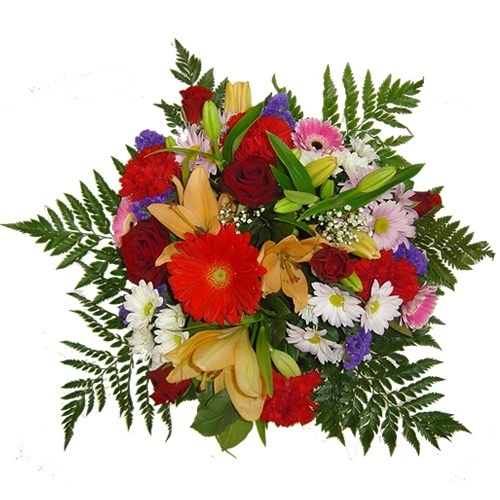 من إشراف 
الدكتور سبتي إسماعيل
خطة البحث 
 مقدمــــــــــة :
المبحث الأول : عموميات حول الهيئات المنظمة لمهنة    
                   المحاسبة في الجزائر
المطلب الأول : ماهية المجلس الوطني للمحاسبة
المطلب الثاني : ماهية المصف الوطني للخبراء 
                   المحاسبين
المطلب الثالث : ماهية الغرفة الوطنية  لمحافظي 
                   الحسابات
المبحث الثاني : عموميات حول ممارسي مهنة المحاسبة 
                  في الجزائر
المطلب الأول : ماهية الخبير المحاسب ومحافظ 
                  الحسابات
المطلب الثاني : شروط ممارسة المهنة وكيفيات التعيين 
                   وإنهاء المهام
المطلب الثالث : حالات التنافي والموانع والمسؤوليات 
                   التي يخضع لها ممارسي مهنة المحاسبة .
الخاتمــــــــــة :
قائمة المراجع :

الأمر رقم 75-59 المؤرخ في 26 ديسمبر 1975 المتضمن القانون التجاري المعدل والمتمم .

قانون رقم 10-01 المؤرخ في 29 جوان 2010 المتعلق بمهن الخبير المحاسب ومحافظ الحسابات والمحاسب المعتمد .
مرسوم تنفيذي رقم 11-24 مؤرخ في 27 جانفي 2011 يحدد تشكيلة المجلس الوطني للمحاسبة وتنظيمه وقواعد سيره .
مرسوم تنفيذي رقم 11-30 مؤرخ في 27 جانفي 2011 يحدد شروط وكيفيات الإعتماد لممارسة مهنة الخبير المحاسب ومحافظ الحسابات والمحاسب المعتمد .
مرسوم تنفيذي رقم 11-32 مؤرخ في 27 جانفي 2011 يتعلق بمحافظي الحسابات .
مقدمــــــــة
1- المجلس الوطني للمحاسبة
1) المصف الوطني للخبراء المحاسبين
2) الغرفة الوطنية لمحافظي الحسابات
مهام أخرى للتنظيميين المهنيين
المهنيين الممارسين لمهنة المحاسبة تحت سلطة التنظيمين
1) الخبير المحاسبي ( المصف  الوطني )
2) محافظ الحسابات ( الغرفة الوطنية )
مهام الخبير المحاسب م 18-19 من ق 10-01
مهام محافظ الحسابات م 23 ق 10-01
شروط ممارسة المهنة
ب) الشروط المتعلقة بالشخص المعنوي
أ) الشروط المتعلقة بالشخص الطبيعي
- أن يحمل جميع الشركاء الجنسية الجزائرية
2) الشروط المتعلقة بالشخص 
المعنوي
أن يكونوا مسجلين يصفة فردية في جدول الغرفة
- أن يشكل الأعضاء في ( شركة المساهمة والشركة ذ ، م ، م والتجمعات ) ثلثي الشركاء على الأقل وأن يمتلكوا ثلثي رأس المال في الشركة
- أن يكون الثلث الشريك غير المعتمد وغير المسجل من جنسية جزائرية حاملا لشهادة جامعية لها صلة مباشرة أو غير مباشرة بالمهنة
إذا إتخذت الشركة شكل شركة مدنية يجب أن يكون ثلاثة أرباع الشركاء مسجلين في الجدول والربع المتبقي من الشركاء غير المسجلين وغير المعتمدين يكونون من حاملي الشهادات العليا ومن جنسية جزائرية
أن تعين الأجهزة المسيرة للشركات والتجمعات من بين المهنيين المسجلين في الجدول فقط
أن لا تعين هذه الأجهزة المسيرة في أكثر من تجمع أو شركة
إجراءات وكيفيات تعيين وإنهاء مهام محافظ الحسابات
المرسوم التنفيذي  رقم 11-32 المؤرخ في 27 جانفي 2011
2) تقديم العروض التقنية والمالية من طرف المتعهدون المهنيون
ملاحظات هامة
ملاحظة : يطلع محافظ الحسابات على الوثائق في عين المكان دون نسخ أو نقل أية وثيقة وذلك في أجل يحدده دفتر الشروط مع الإلتزام بالسر المهني
4) قرار الجمعية العامة
إنهاء مهام محافظ الحسابات
الحالة العادية
الحالة الإستثنائية
1- الإستقالة
2- الإقالة ( حالة حدوث خطأ أو مانع )
3- الوفاة 
4- الشطب
5- حل الشركة
6- الإفلاس
1- إنتهاء العهدة
( 03) سنوات قابلة للتجديد مرة واحدة

2- حالة عدم المصادقة على حسابات الشركة لسنتين متتاليتين وبعد إبلاغ وكيل الجمهورية المختص
1) المسؤولية التأديبية
تقحم عند إرتكابهما :
- مخالفة أو تقصير تقني
- مخالفة القواعد الأخلاقية للمهنة
من طرف المجلس الوطني للمحاسبة
 ( اللجنة التأديبية )
العقوبات المقررة قانونا هي :
1- الإنذار  2- النوبيخ  3- التوقيف المؤقت لمدة أقصاها ( 06 ) أشهر
4- الشطب من الجدول
تطبق تصاعديا حسب درجة جسامة الخطأ
آلية حماية الخبير المحاسب ومحافظ الحسابات ؟
2) المسؤولية المدنية
يعتبر الخبير المحاسب  مسؤولا أمام زبائنه:
عند مخالفته لبنود العقد
( م 60 من ق 10-01 )
يعتبر محافظ الحسابات مسؤولا :
- مسؤولية شخصية أمام الكيان المراقب .
مسؤولية تضامنية مع الكيان
( م 61 من ق 10-01 )
الجهة القضائية المختصة
التعويض عن الضرر الذي لحق بالغير أو الكيان
3) المسؤولية الجزائية
م 62 من ق 10-01
عن كل تقصير في القيام بالتزام قانوني
( سواء كان فاعلا أصليا أو مشاركا فيها )
إذا تقحم المسؤولية الجزائية للخبير المحاسب ومحافظ الحسابات مباشرة عند مخافتهم للقانون
العقوبات المقررة قانونا 
إضافة إلى العقوبات التأديبية ( لجنة التأديب ) يمكن تسليط عقوبة الغرامة أو الحبس أو العقوبتين معا من طرف الجهة القضائية المختصة .
ما هي حالات التنافي ؟
م 64 من القانون السالف الذكر
ملاحظـــــــة
ما هي حالات الموانع ؟
م 65 من القانون 10-01
م 715 مكرر 6  من القانون التجاري
الخاتمـــــــــــــــــــــــــــة
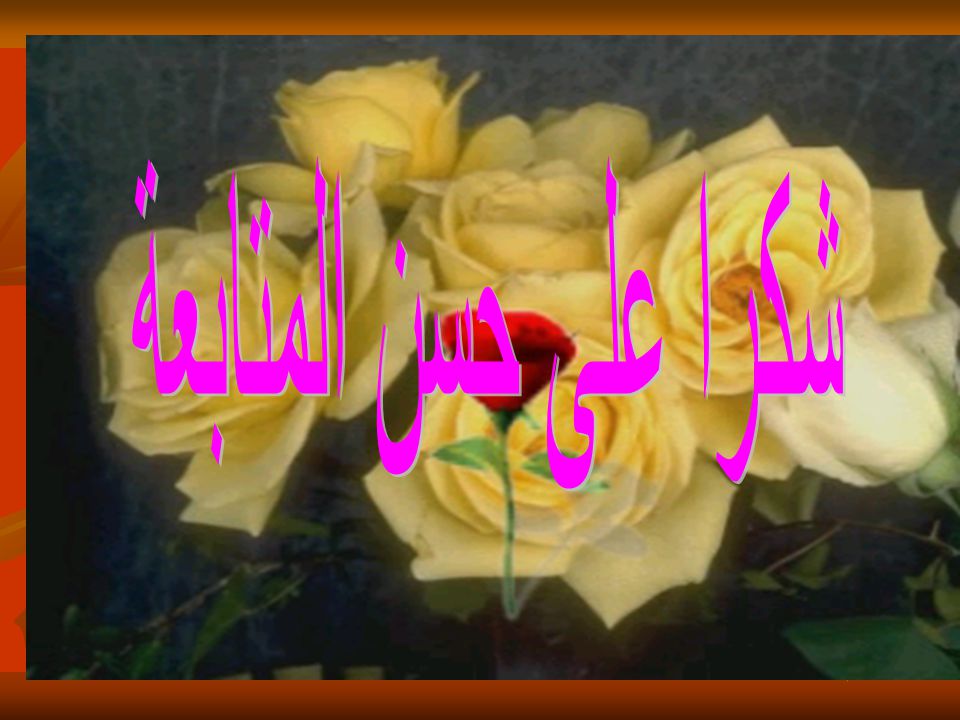 أسئلــــــة؟؟؟